Công nghệ 3
Chủ đề 2
Thủ công kĩ thuật 
Bài 9: Làm đồ chơi
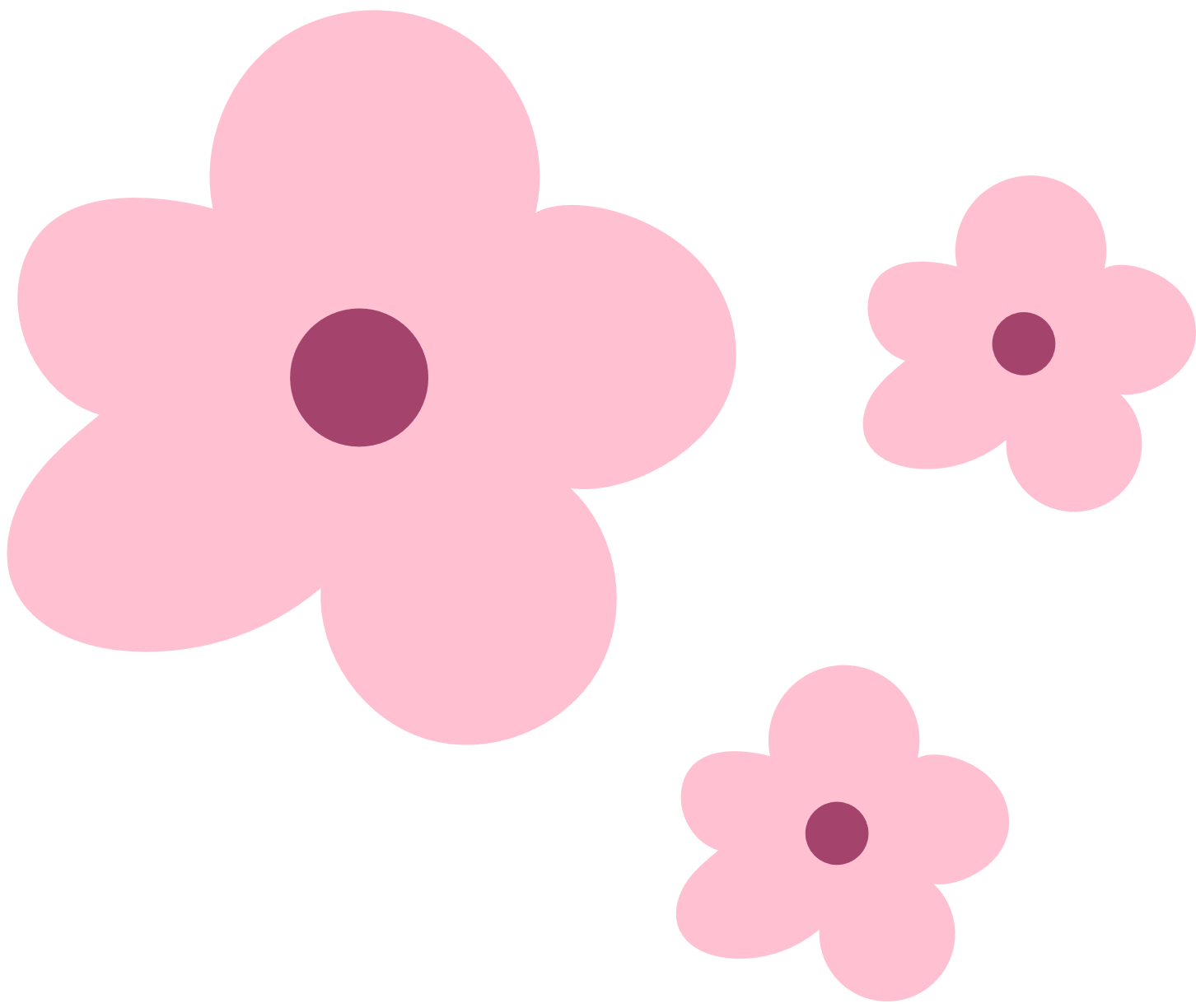 Các em suy nghĩ và trả lời các câu hỏi sau đây:
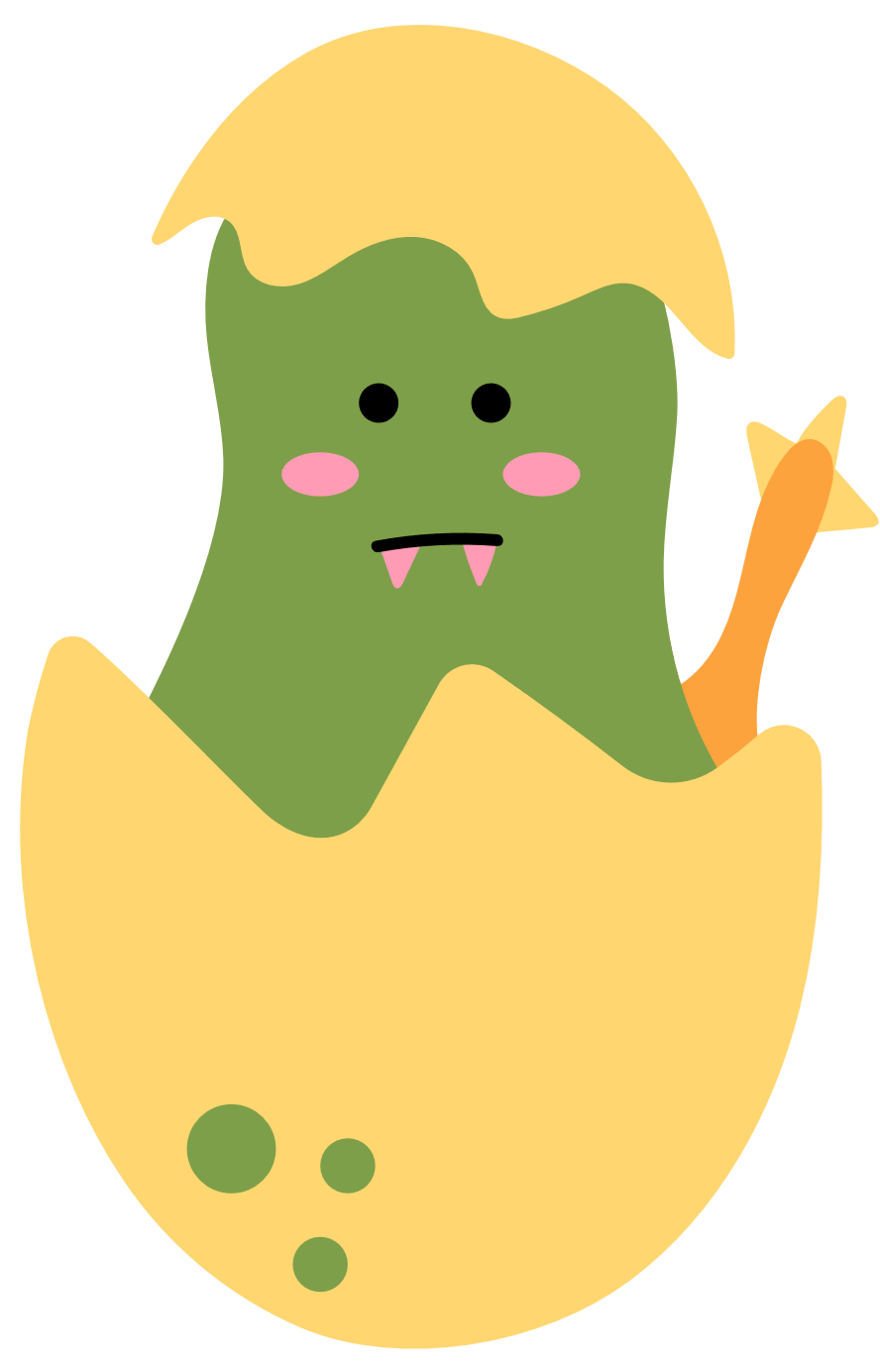 Trong các đồ chơi các em vừa kể, đồ chơi nào phù hợp với lứa tuổi của các em? Sử dụng đồ chơi như thế nào cho an toàn?
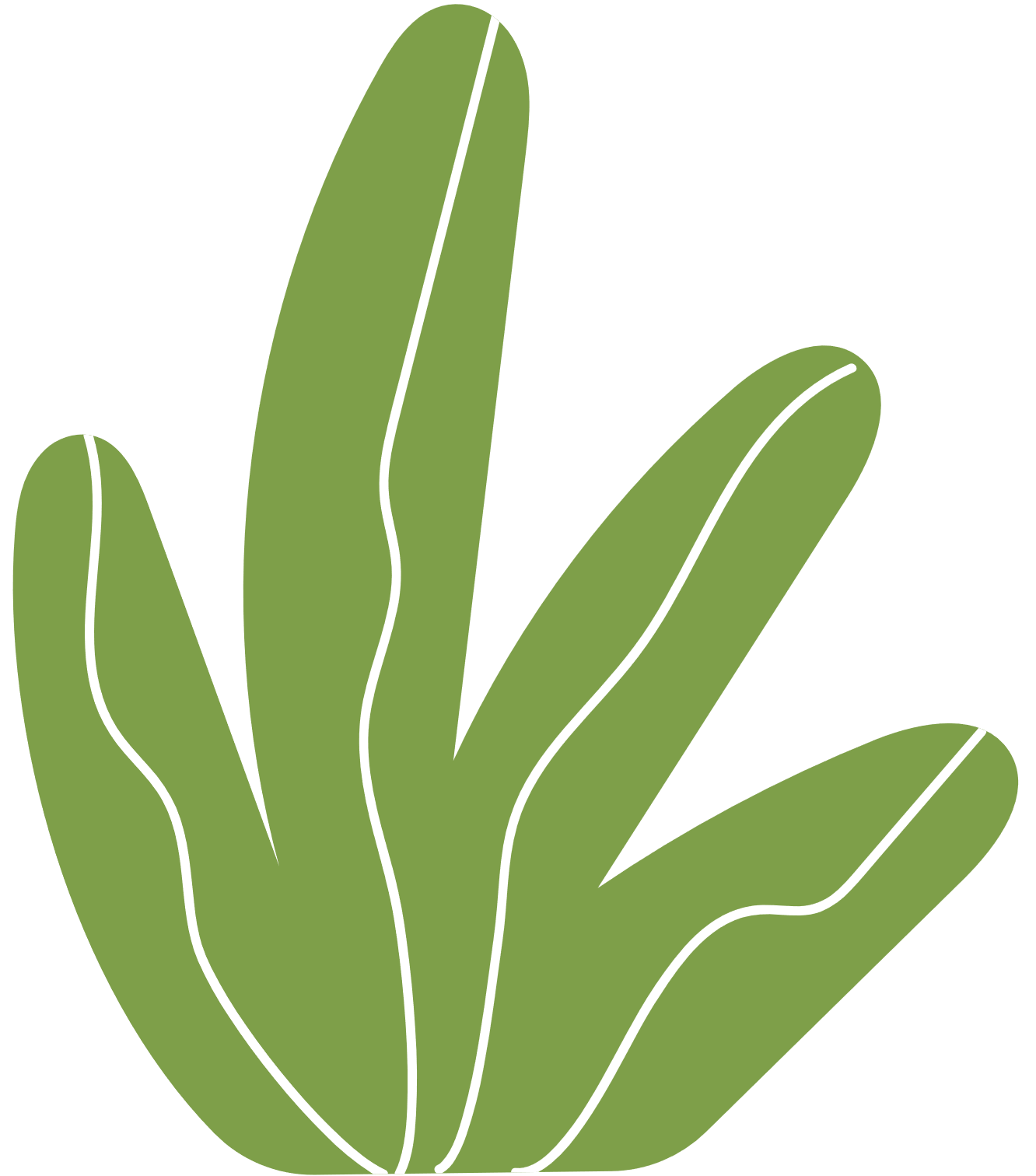 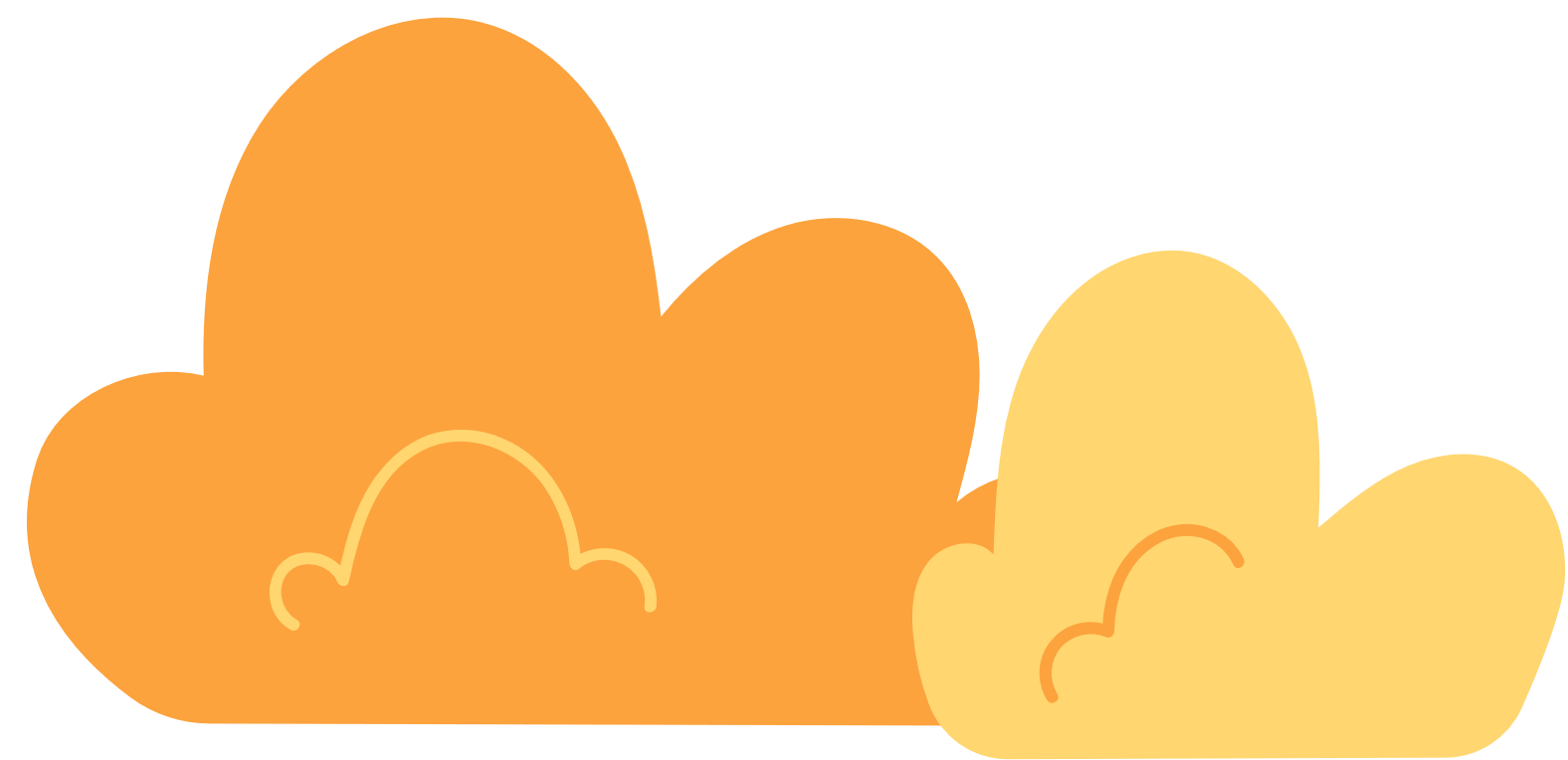 ĐỒ CHƠI PHÙ HỢP VỚI LỨA TUỔI
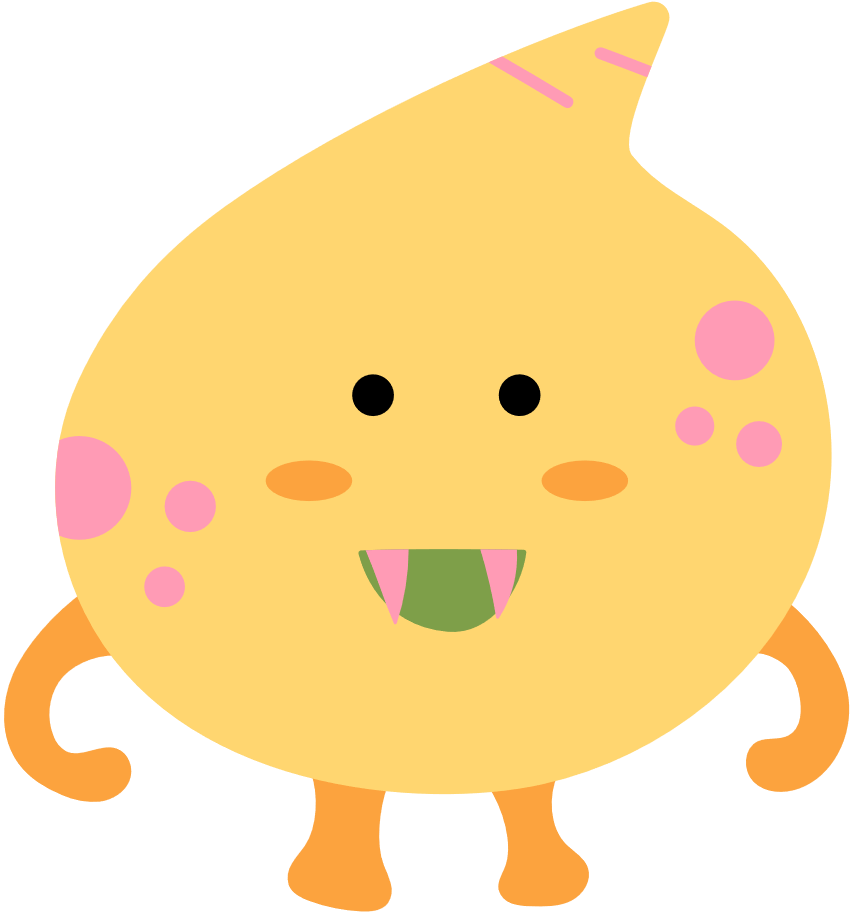 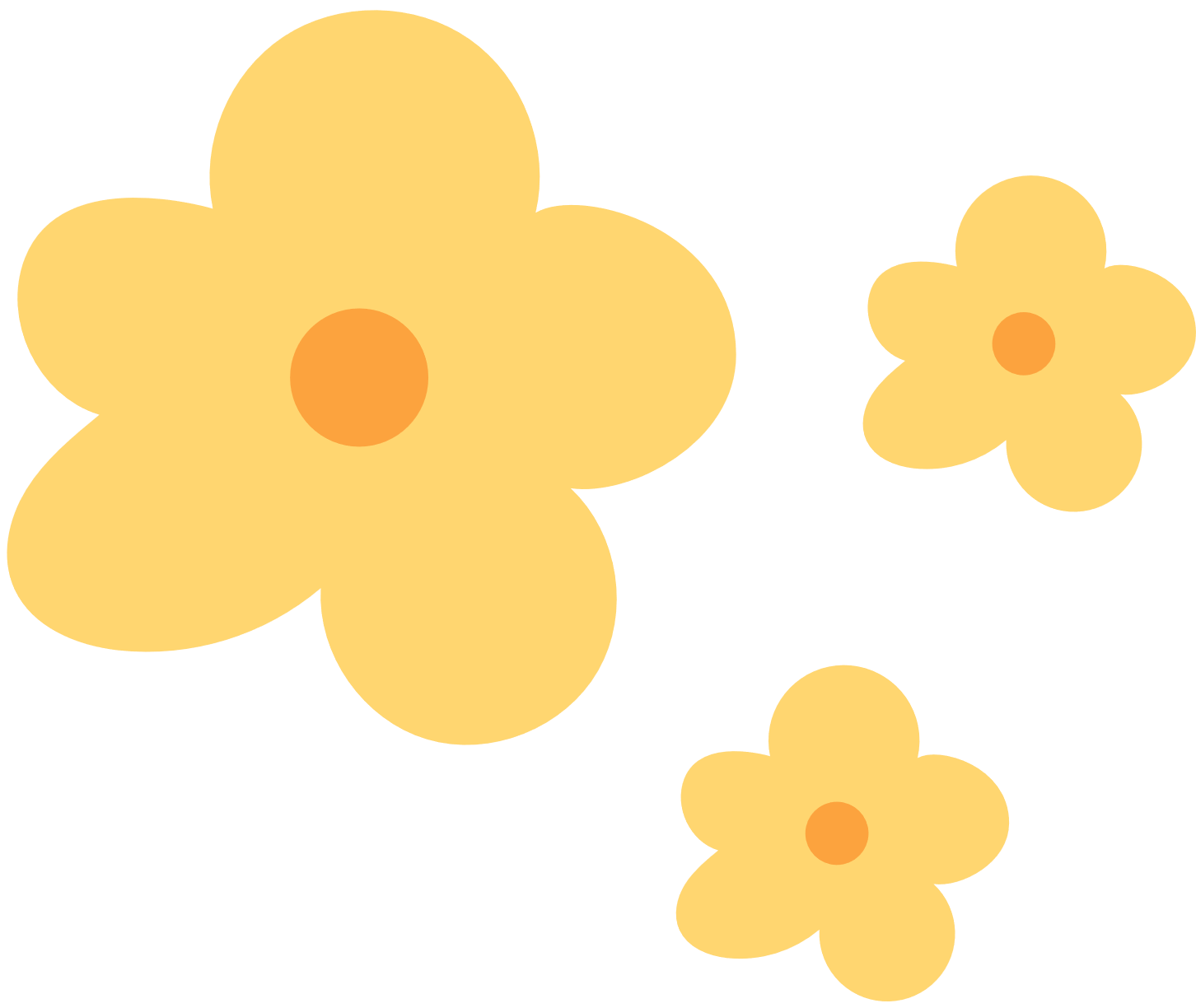 Đồ chơi hợp với lứa tuổi giúp em giải trí, phát triển trí thông minh và khả năng giao tiếp khi chơi cùng các bạn.
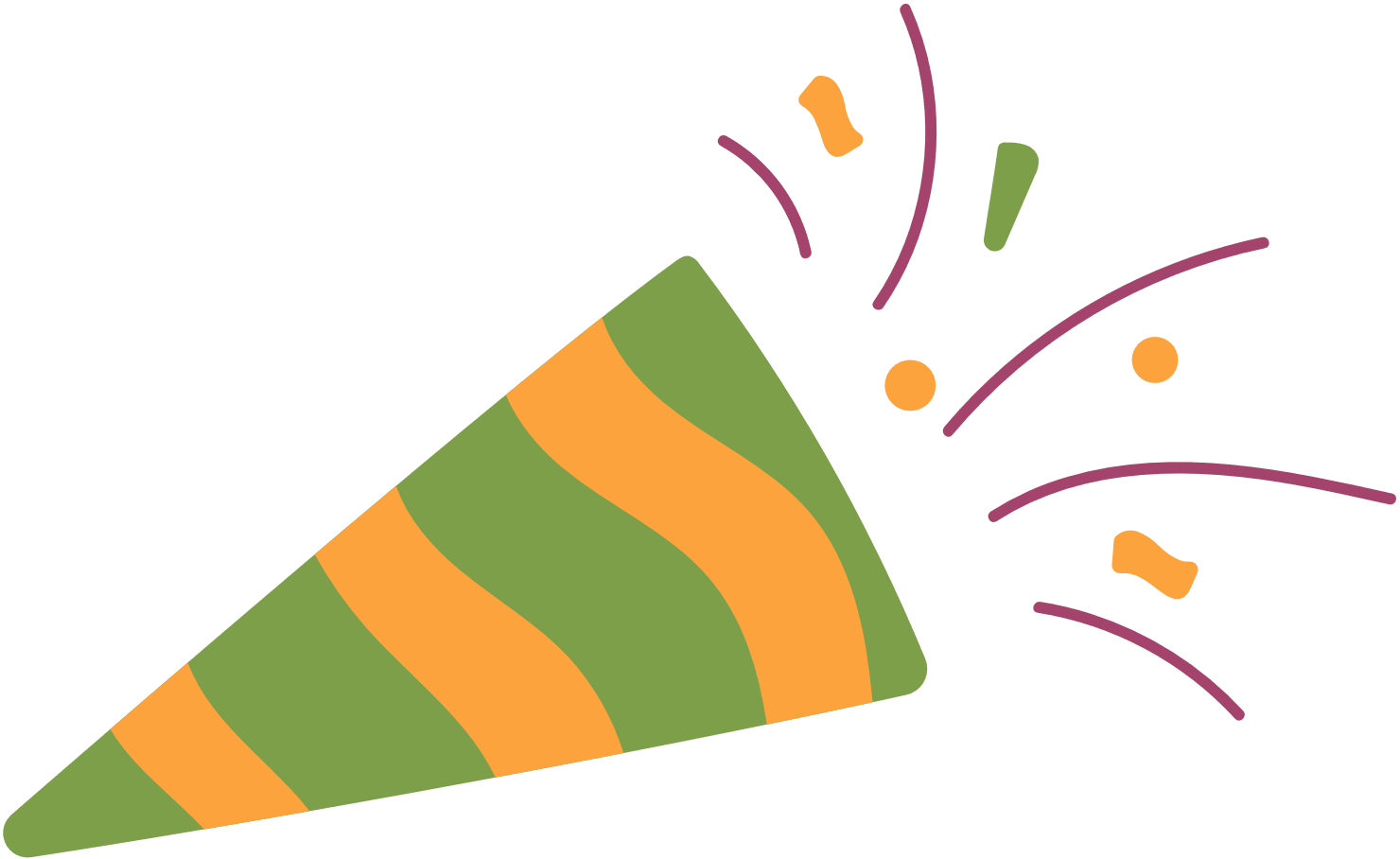 LÀM MỘT SỐ ĐỒ CHƠI
HĐ 1. Làm máy bay giấy
Xác định yêu cầu sản phẩm
Các em quan sát sản phẩm mẫu và nêu yêu cầu sản phẩm của chiếc máy bay giấy:
Yêu cầu sản phẩm
Có thể bay được
Nếp gấp thẳng, phẳng
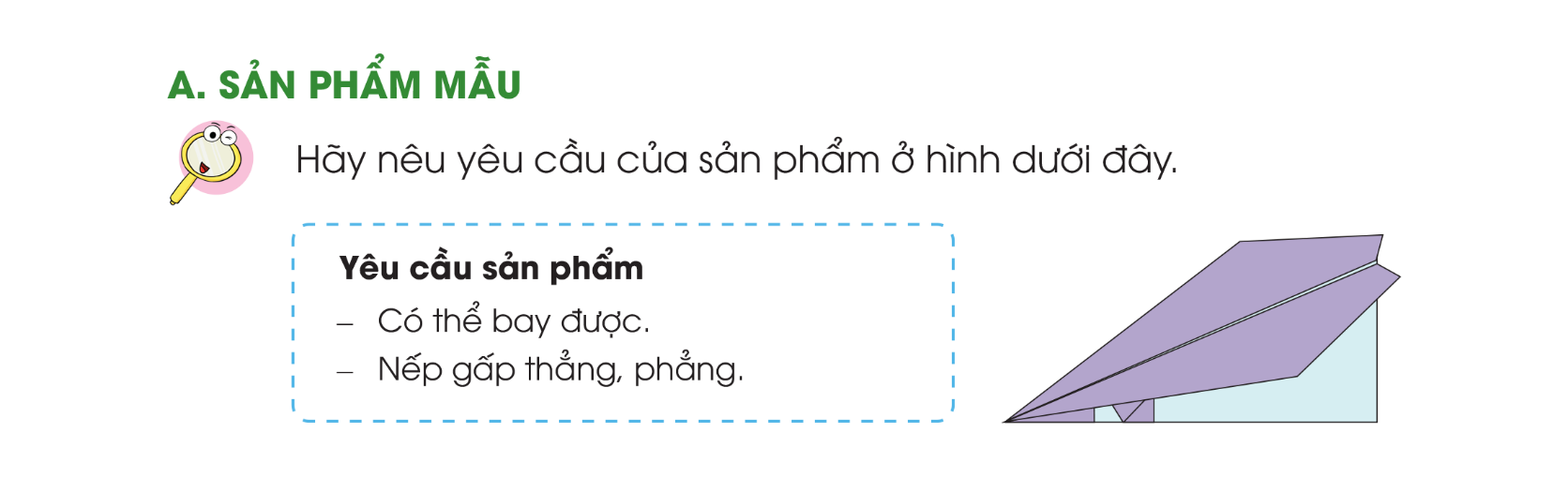 Sản phẩm mẫu
LÀM MỘT SỐ ĐỒ CHƠI
Xác định yêu cầu sản phẩm
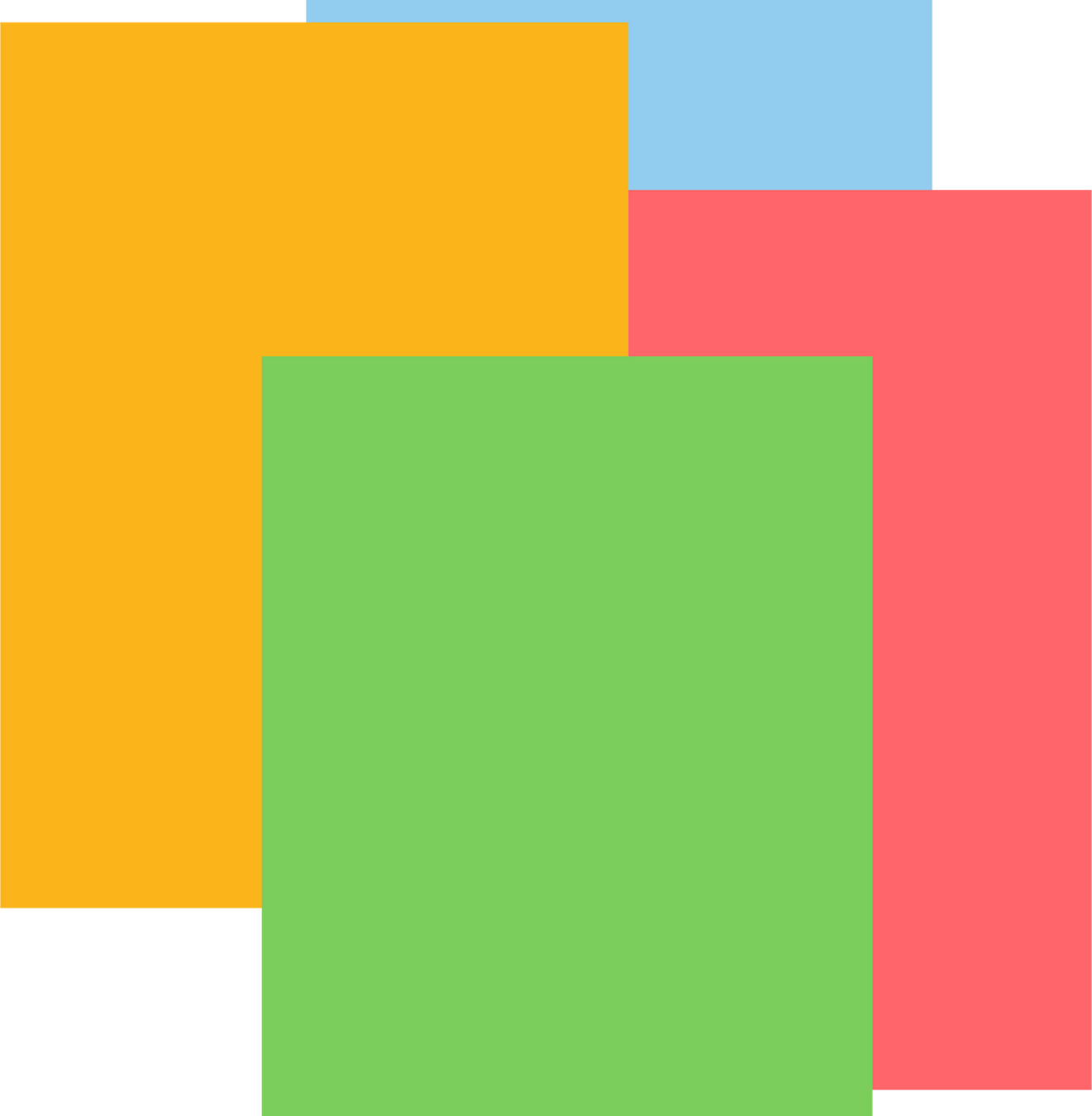 Để làm một chiếc máy bay giấy em cần chuẩn bị gì?
Các em có thể làm máy bay giấy bằng giấy thủ công màu, giấy A4 hoặc giấy trắng.
Giấy thủ công màu
LÀM MỘT SỐ ĐỒ CHƠI
Báo cáo và đánh giá
Em hãy giới thiệu sản phẩm của mình với các bạn và nhận xét sản phẩm của các bạn theo mẫu phiếu đánh giá sau:
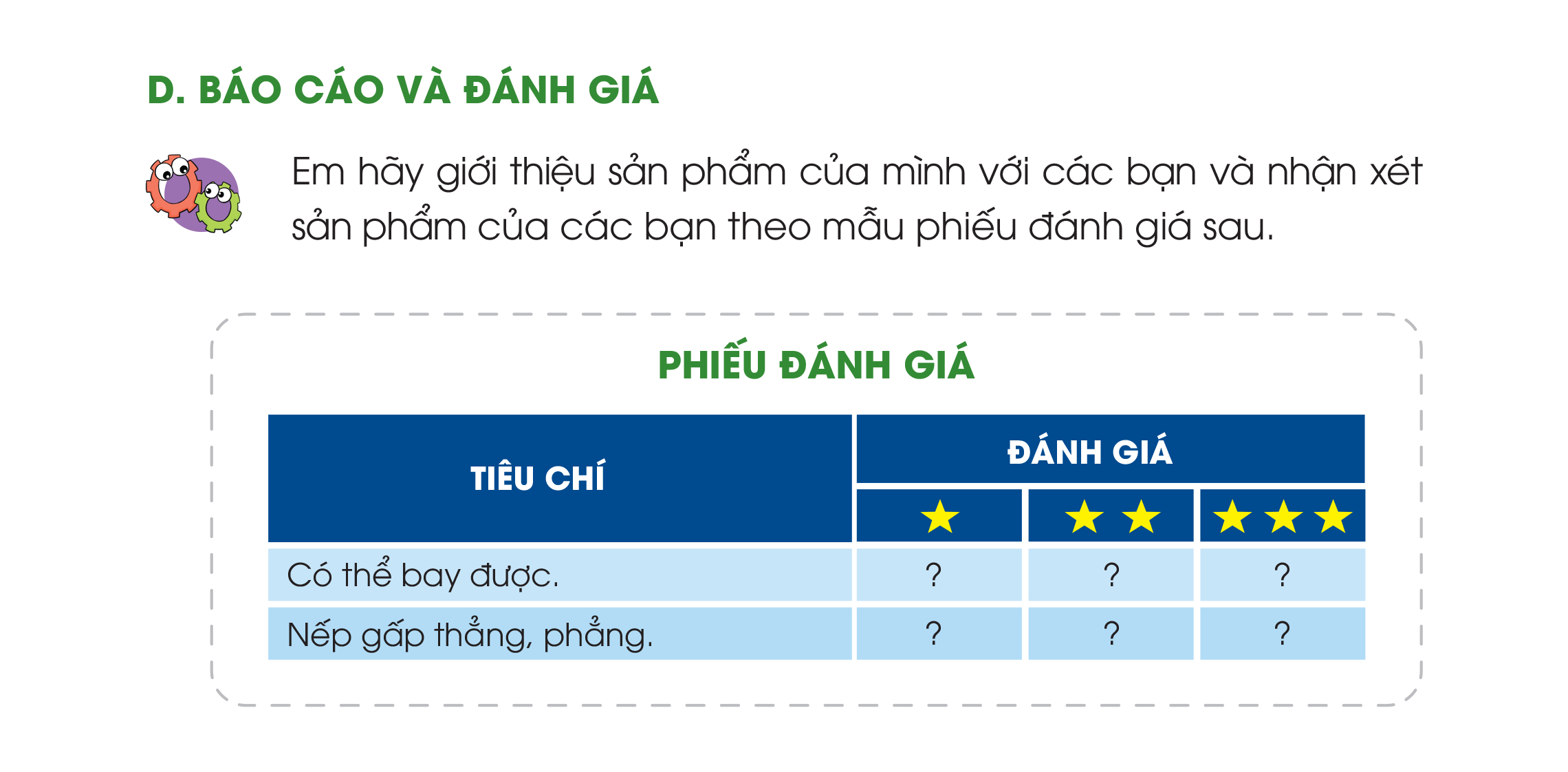 LÀM MỘT SỐ ĐỒ CHƠI
Báo cáo và đánh giá
Em hãy giới thiệu sản phẩm của mình với các bạn và nhận xét sản phẩm của các bạn theo mẫu đánh giá sau đây:
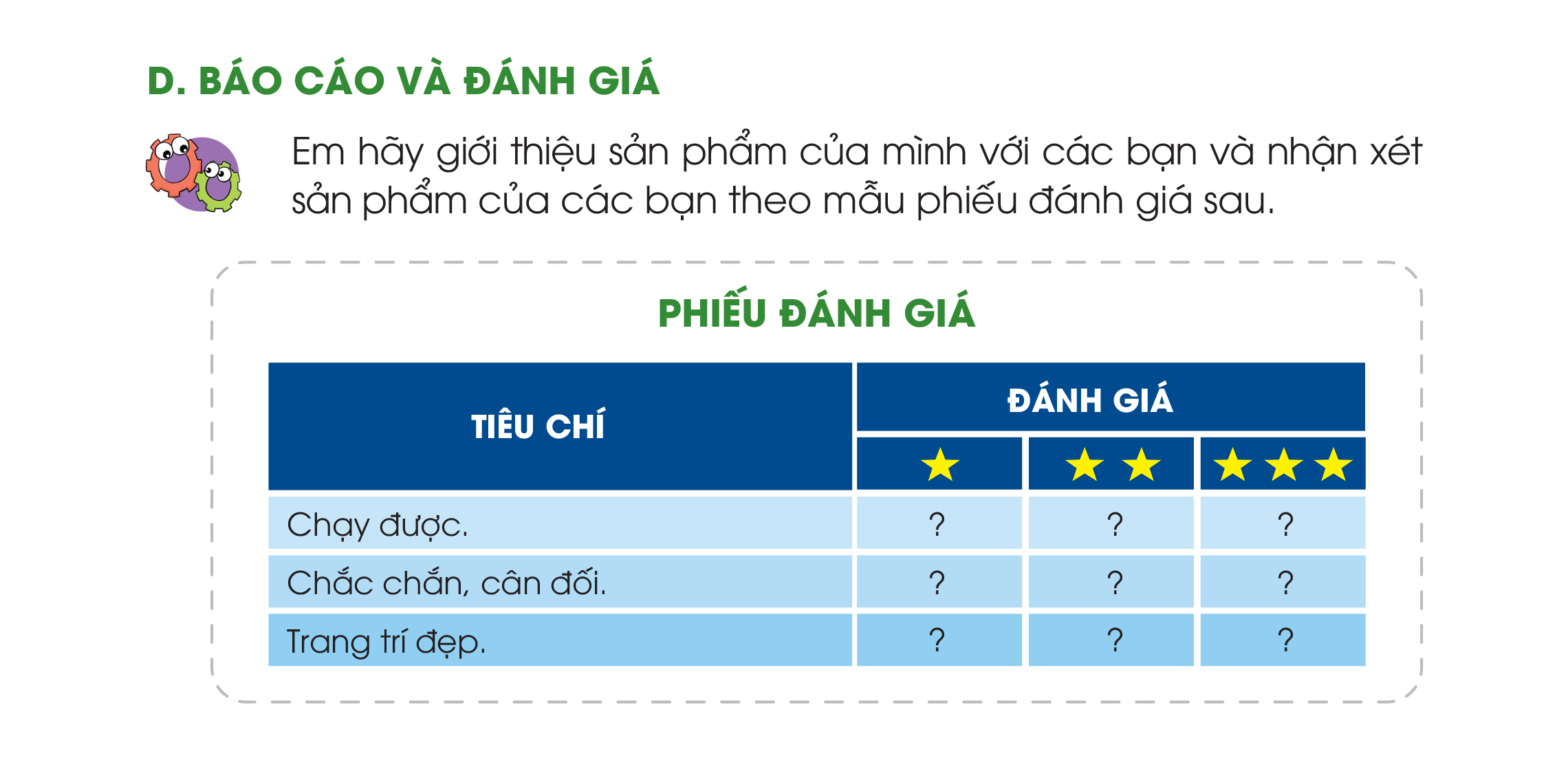 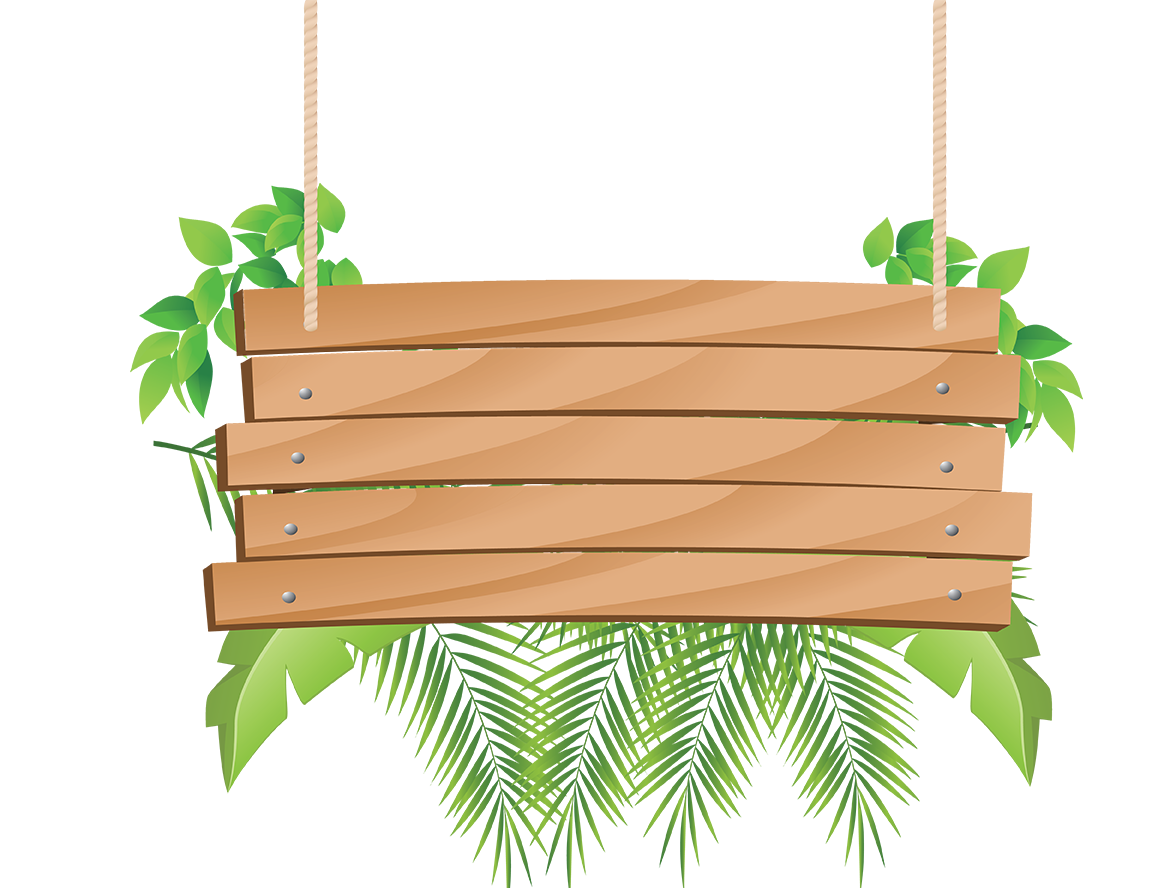 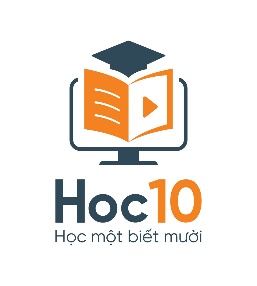 Câu 1: Để làm máy bay giấy thì cần bao nhiêu vật liệu và dụng cụ?
HẾT GIỜ
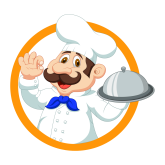 A
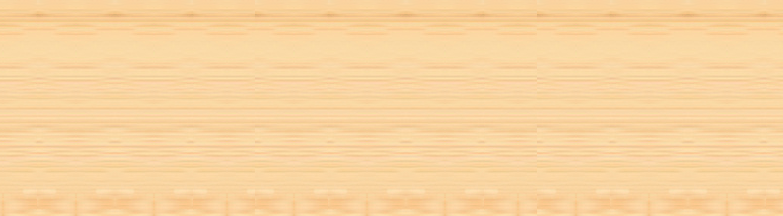 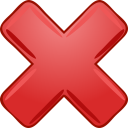 Tám vật liệu và dụng cụ.
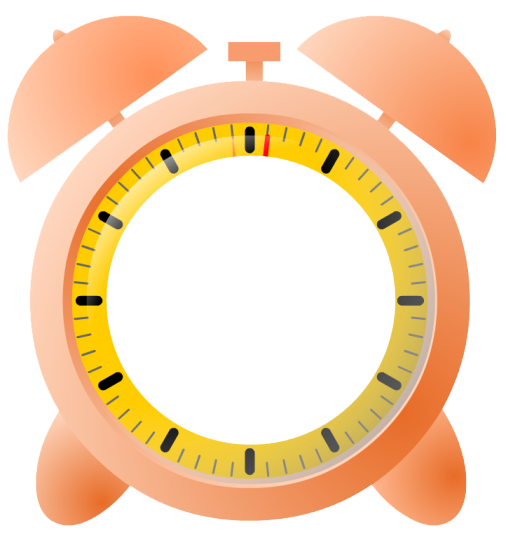 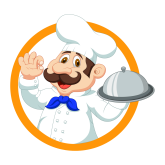 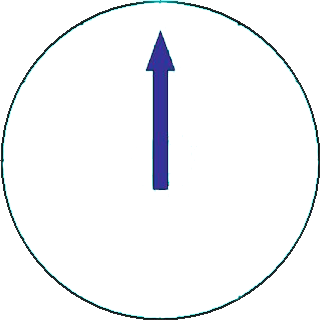 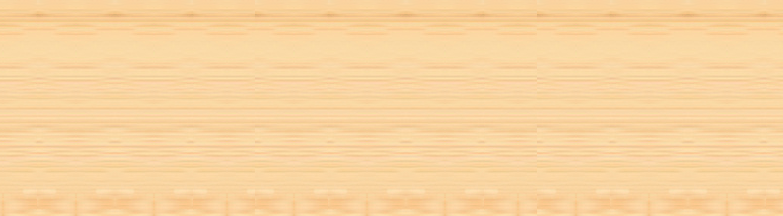 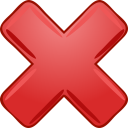 B
Năm vật liệu và dụng cụ.
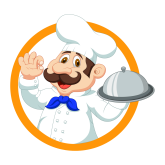 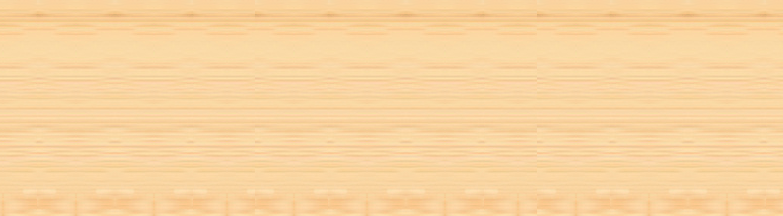 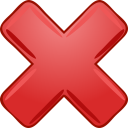 C
Bốn vật liệu và dụng cụ.
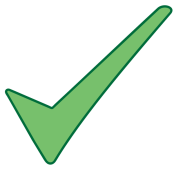 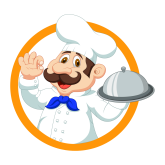 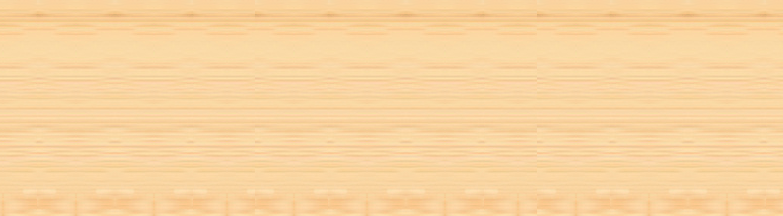 D
Một tờ giấy.
[Speaker Notes: Hướng dẫn: GV click vào đồng hồ để bấm giờ >> Click vào chữ cái A, B, C, D để chọn đáp án đúng >> Click vào ngôi sao để trở về bàn ăn.]
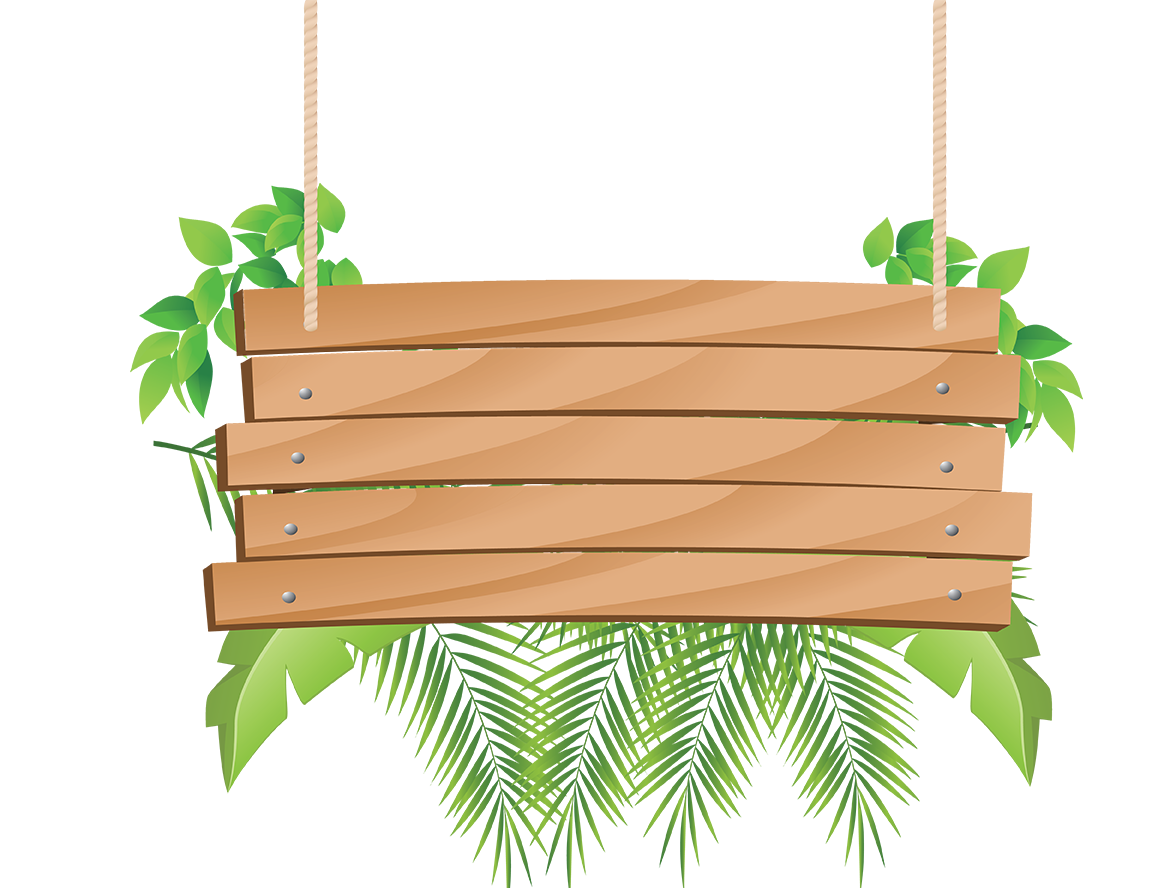 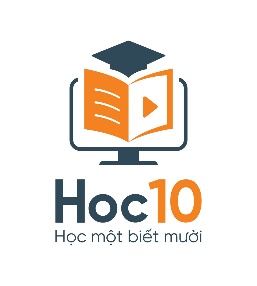 Câu 2: Nên ưu tiên chọn vật liệu gì khi làm mô hình xe đua?
HẾT GIỜ
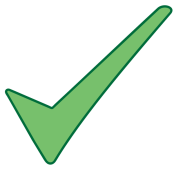 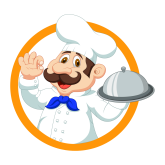 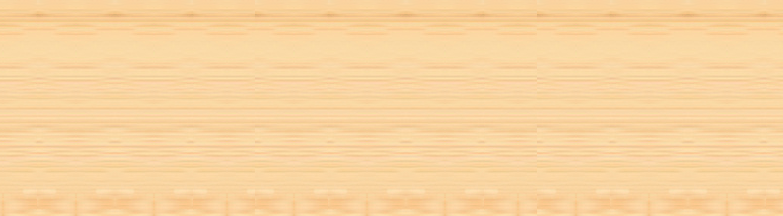 A
Vật liệu đã qua sử dụng.
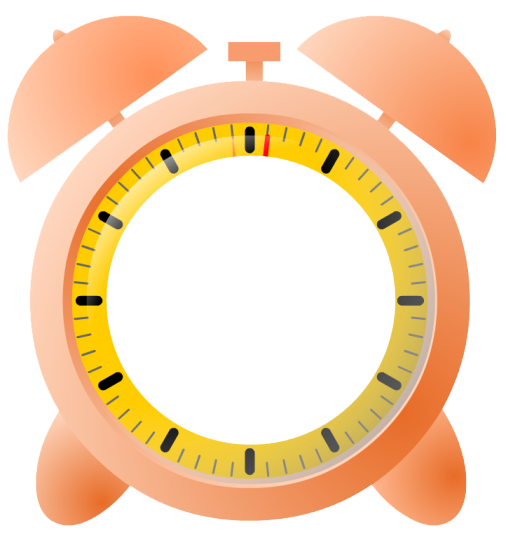 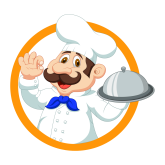 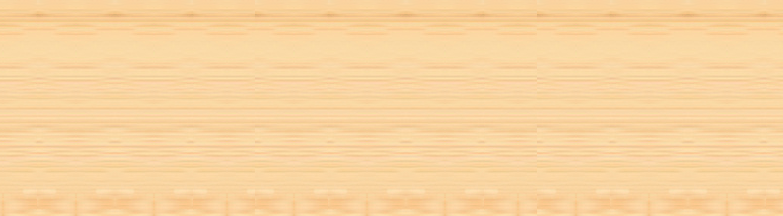 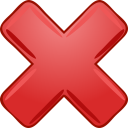 B
Vật liệu mới.
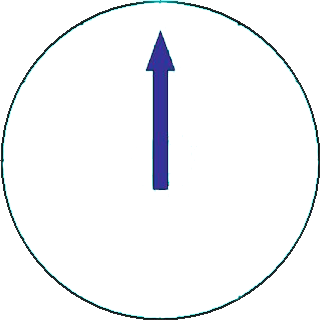 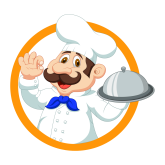 C
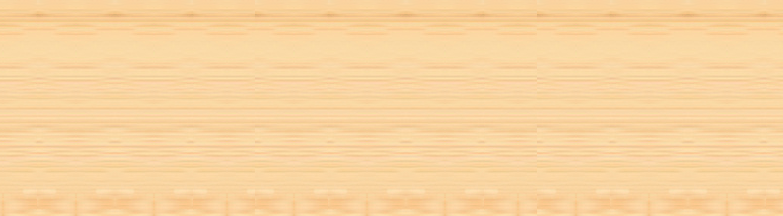 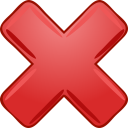 Vật liệu đắt tiền.
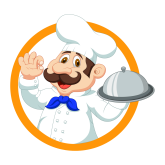 D
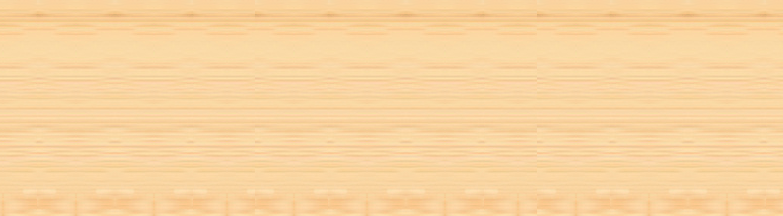 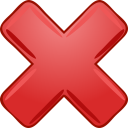 Vật liệu rẻ.
[Speaker Notes: Hướng dẫn: GV click vào đồng hồ để bấm giờ >> Click vào chữ cái A, B, C, D để chọn đáp án đúng >> Click vào ngôi sao để trở về bàn ăn.]
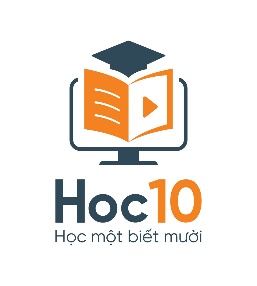 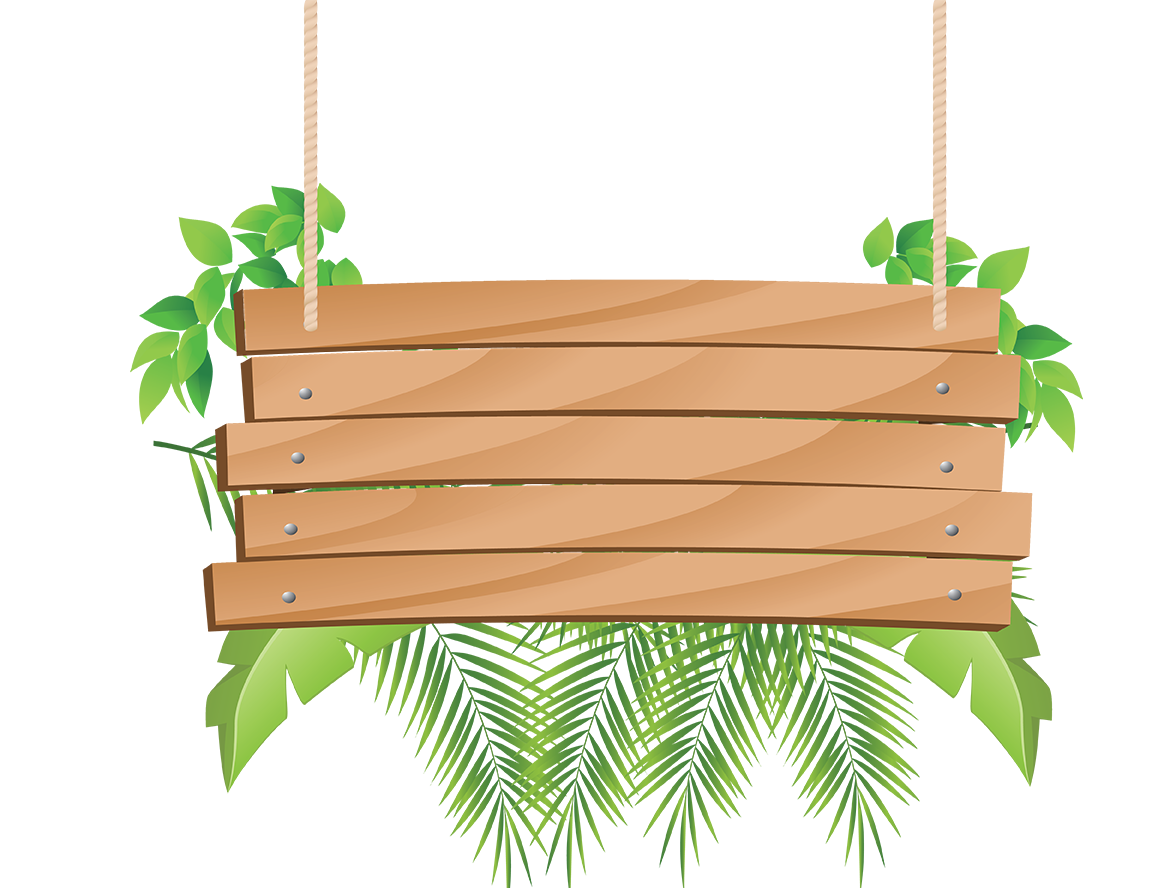 Câu 4: Để làm khung và bánh xe của xe đua cần thực hiện bao nhiêu bước?
HẾT GIỜ
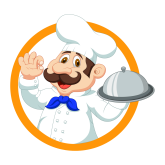 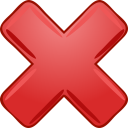 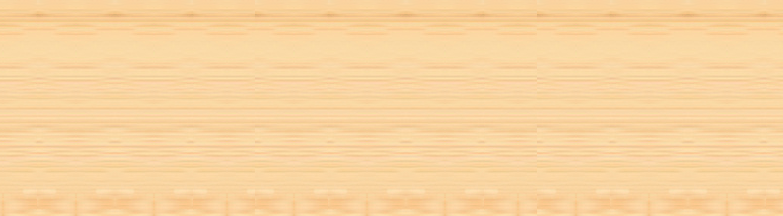 A
3
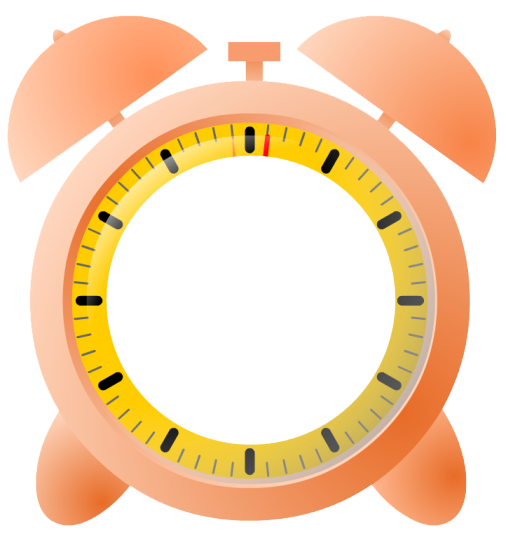 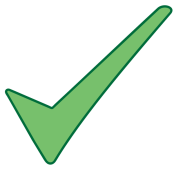 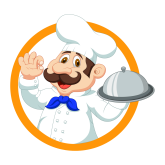 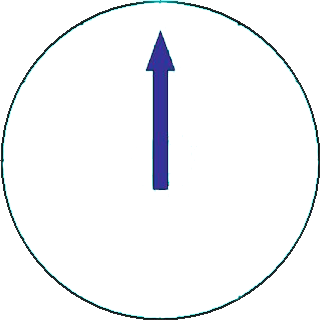 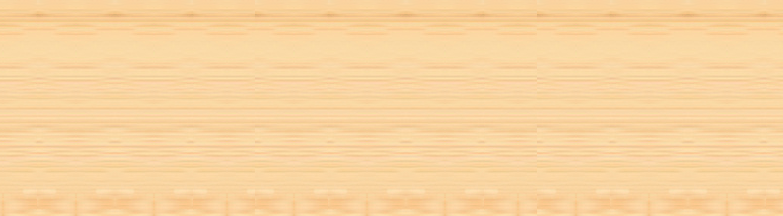 B
4
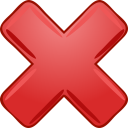 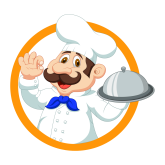 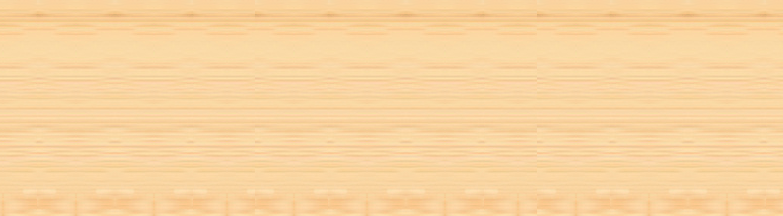 C
5
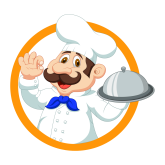 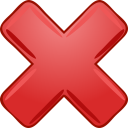 D
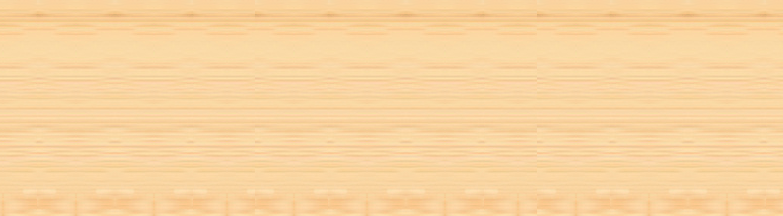 6
[Speaker Notes: Hướng dẫn: GV click vào đồng hồ để bấm giờ >> Click vào chữ cái A, B, C, D để chọn đáp án đúng >> Click vào ngôi sao để trở về bàn ăn.]
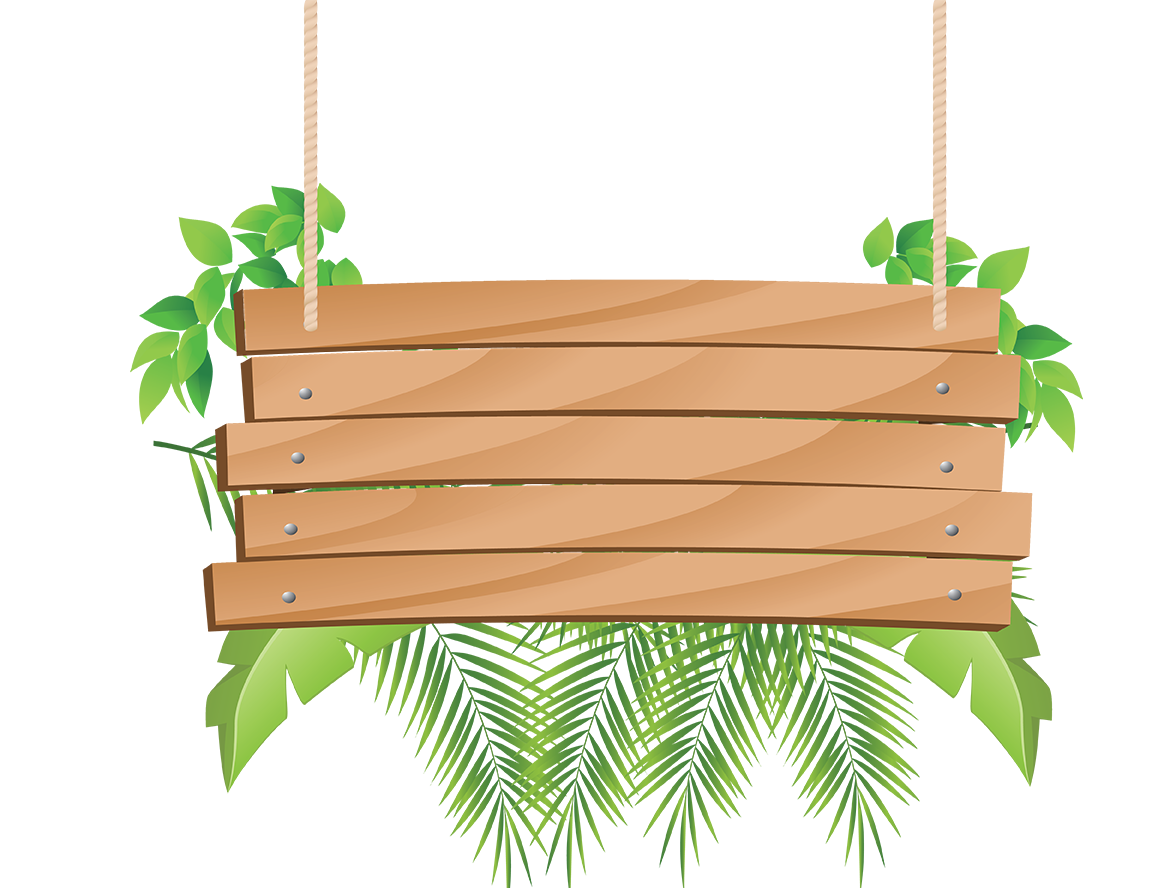 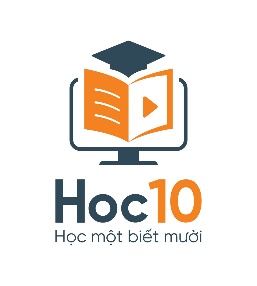 Câu 5: Bước chính cuối cùng khi làm mô hình xe đua là gì?
HẾT GIỜ
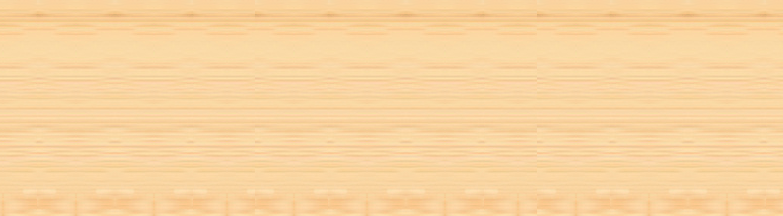 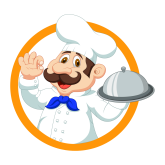 Gắn bánh xe vào trục bánh xe.
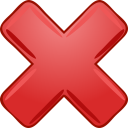 A
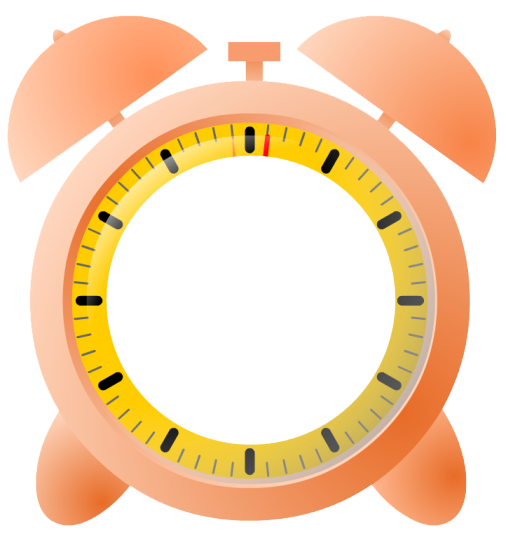 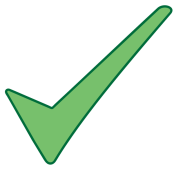 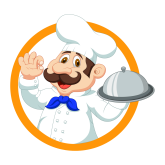 B
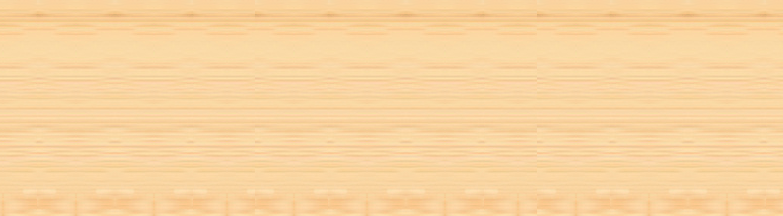 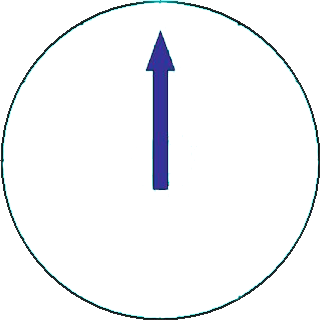 Trang trí
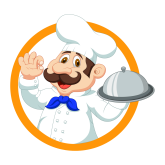 C
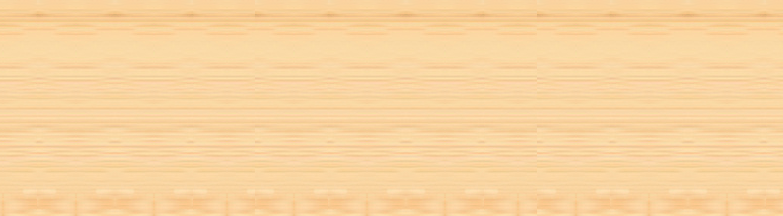 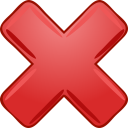 Chạy thử.
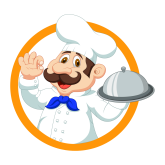 D
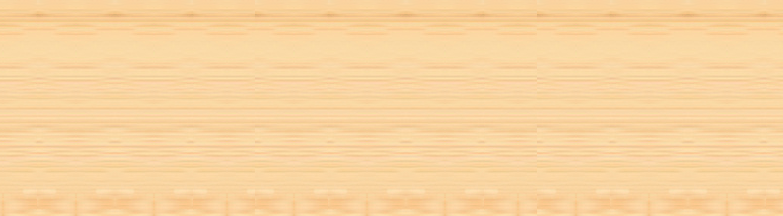 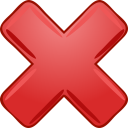 Làm ống đỡ trục bánh xe.
[Speaker Notes: Hướng dẫn: GV click vào đồng hồ để bấm giờ >> Click vào chữ cái A, B, C, D để chọn đáp án đúng >> Click vào ngôi sao để trở về bàn ăn.]